Fetal  assessment
Dr. Saleh AlAsiri, MD, FRCSC, FACOG, FACS, FICS
Assistant Professor, Consultant
Reproductive Endocrinology & infertility
Department of Obstetrics & Gynecology
Fetal  assessment
to identify fetuses at risk of neurologic injury or death in order to prevent it 

It can be divided into:  
   A-Early pregnancy fetal assessment
   B-Late pregnancy fetal assessment
OR

   A- Assessment of low risk pregnancy
   B -Assessment  of high risk pregnancy
Rational
→ fetal oxygenation challenged:  
- blood flow directed to brain, heart & adrenal & blood flow away from the kidney      decrease fetal urine production      ↓ AF volume.
- CNS hypoxia                       ↓  Fetal movement  
-chemoreceptor's     vegally-mediated reflex
Fetal heart rate abnormality late deceleration.
Early pregnancy assessment
Fetal heart activity
fetal auscultation (fetal doppler device )
 ~12weeks
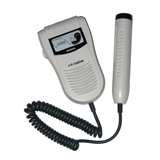 fetal heart activity seen by USS
Can be seen from 6 weeks
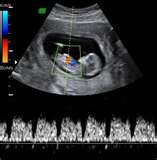 Early pregnancy assessment
Fetal movement
Fetal movement are usually first perceptible to mother  ~17w-20w (quickening)
50% of isolated limb movements are perceived
80% of trunk and limb movements

Fetal growth
Symphysis fundal height (SFH)
USS
2- Late pregnancy assessment
Fetal movement counting (kick chart)
Contraction stress test (CST)
Non stress test (NST)
 Doppler Velocimetry (UAV)
amniotic fluid index  (AFI)
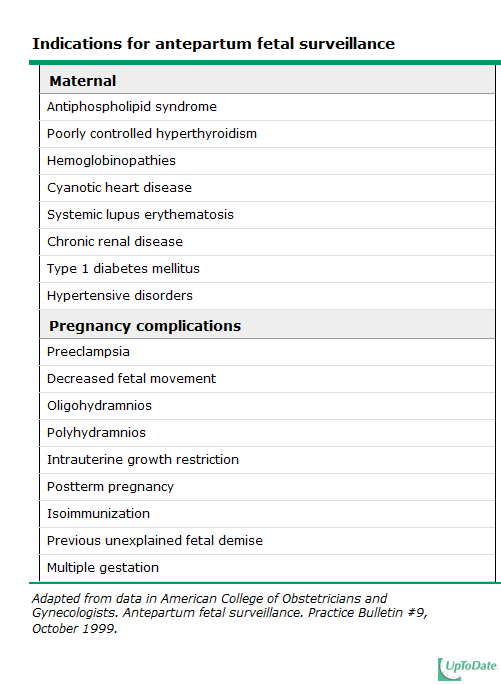 fetal movement counting
It should be started ~28w in normal pregnancy
&~24w in high risk pregnancy
It can reduce  avoidable stillbirth
CARDIFF TECHNIQUE
-10 movement in 12 hours
-If abnormal → further assessment
SADOVSKY TECHNIQUE
-4 movement /hour if not felt another hour 
If not → further assessment
Contraction stress test (CST)
Causing uterine contraction over 20 minutes 
At least 2 uterine contractions
Uterine contraction restrict O2 delivery to the fetus 
Normal fetus will tolerate contraction
Hypoxic fetus will have late deceleration
Non stress test (NST)
Main advantage over CST is no need for contraction
False +ve & false –ve  higher than CST
Non stress test
The base line 120-160 beats/minute
Different criteria in fetuses <32w
A- Reactive:
At least 2 accelerations from base line of 15 bpm for at least 15 sec within 20 minutes
B- Non reactive:
No acceleration after 20 minutes → another 20 minutes
Non stress test (NST)
If non- reactive in 40 minutes →contraction stress test or Biophysical Profile (BPP)
Amniotic fluid volume ~AFI
Amniotic Fluid Index (AFI)
-the sum of the maximum vertical fluid pocket diameter in four quarters
-the normal value 5-25cm
-<5  : oligohydraminous
->25 : polyhydraminous
Amniotic Fluid Index (AFI)
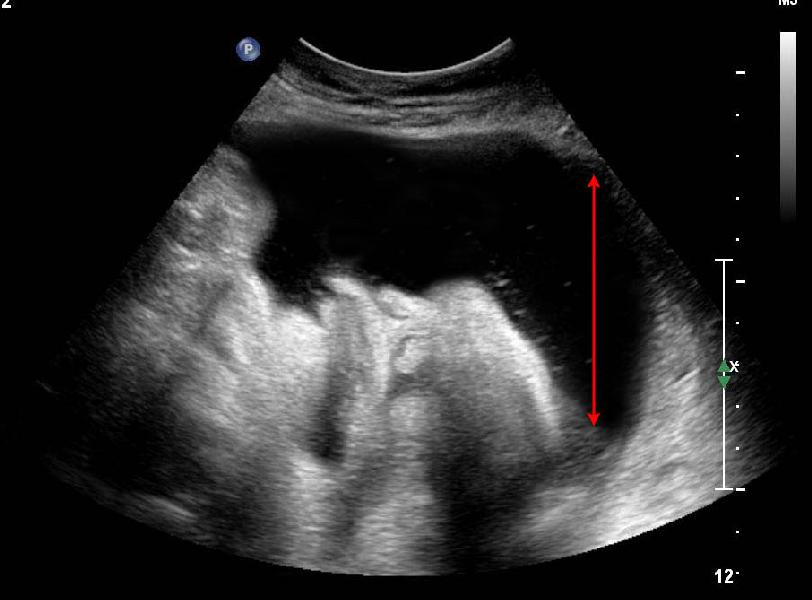 Biophysical profile (BPP)
Combines NST ,  AFV, fetal breathing, body movement  & tone.
it is a scoring system ( out of 10 points)
it is done over 30 min
It measure acute hypoxia (NST, body mov. &breathing) & chronic hypoxia (AFI)
Fetal Biophysical profile/NST+
BPP
The risk of fetal death within 1 week if BPP is normal~ 1/1300
Doppler velocimetry
Measurement of blood flow velocities in maternal & fetal vessels
Reflect feto-placental circulation
Doppler indices from Uterine Artery, Uterine A & Middle cerebral artery
In IUGR  absent or reversed EDF (end diastolic flow)  associated with fetal hypoxia
umbilical artery waveform
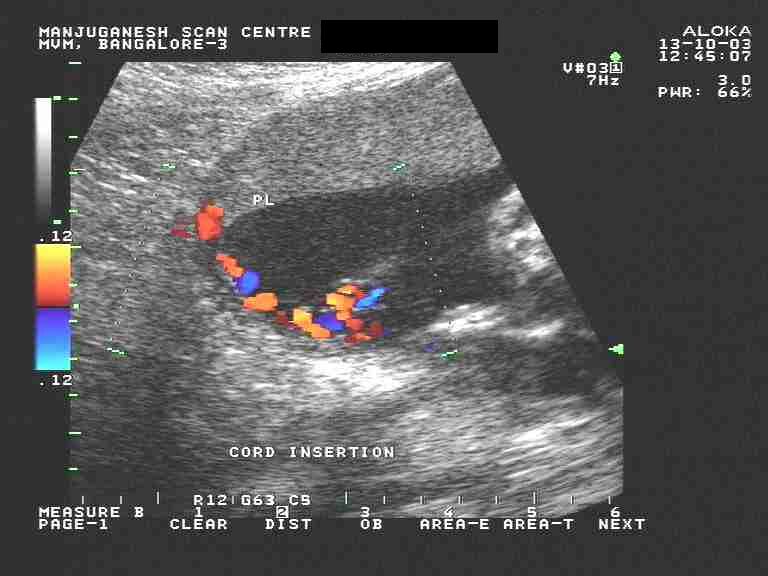 Umbilical Artery Doppler
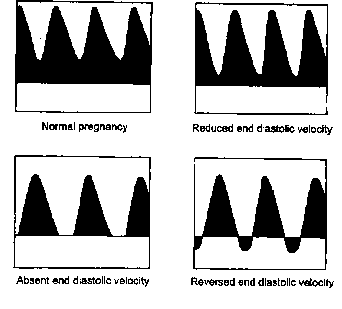 Invasive fetal assessment
Amniocentesis
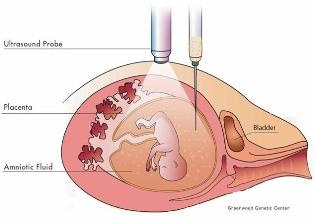 Amniocentesis
Obtaining a sample of amniotic fluid during pregnancy.
Usullay done after 15w (can be done after 11w)
Indications:
   -Genitic (karyotype)
   -Billirubine level (RH-isoimunisation)
   -Fetal lung maturity : (L / S) ratio
   -Therputic : in polyhydranios
Risks:  ROM ~1%, abortion 0.5%, infection 1/1000
CVS  chorionic villus sampling
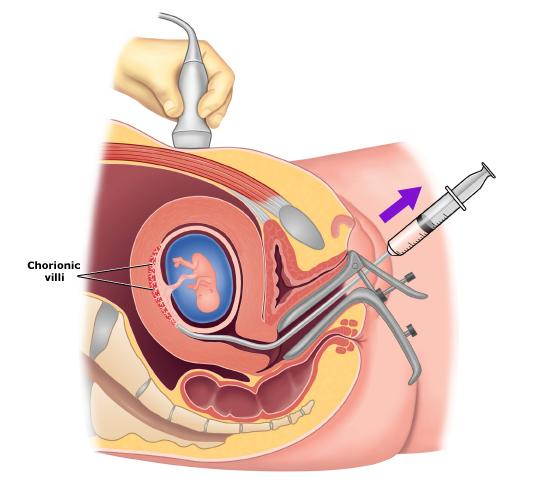 chorionic villus sampling (CVS):
Usually done after 10w 
It  is the procedure of choice for first trimester prenatal diagnosis of genetic disorders 
Complication: fetal loss (0.7 percent within 14 days of a TA CVS procedure and 1.3 percent within 30 days), Procedure-induced limb defects
Second trimester amniocentesis is associated with the lowest risk of pregnancy loss; chorionic villus samplings safer than early (ie, before 15 weeks) amniocentesis.
.
cordocentesis
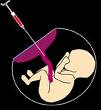 cordocentesis
Indication:  - Rapid karyotyping 
                       -Diagnosis of inherited disorders
                       -Fetal HB assessment 
                       -Fetal platelets level
                       -Fetal blood transfusion

Complication:  bleeding, bradycardia, infection….